Реализация задач 
воспитания через потенциал 
системы образования
Запруднова Елена Вячеславовна, заместитель директора Департамента образования  Владимирской области
Проект «Школа Минпросвещения России»
«Справедливость, то есть доступность качественного образования для каждого ребенка в соответствии с его интересами и способностями. Причем независимо от того, где он живет – в городе или деревне, в Москве или любом другом регионе страны, независимо от того, где учится – в государственной школе или частной, и, конечно, независимо от социального статуса и доходов родителей»                                                                 Президент Российской Федерации                                                                                                                                              В.В. Путин
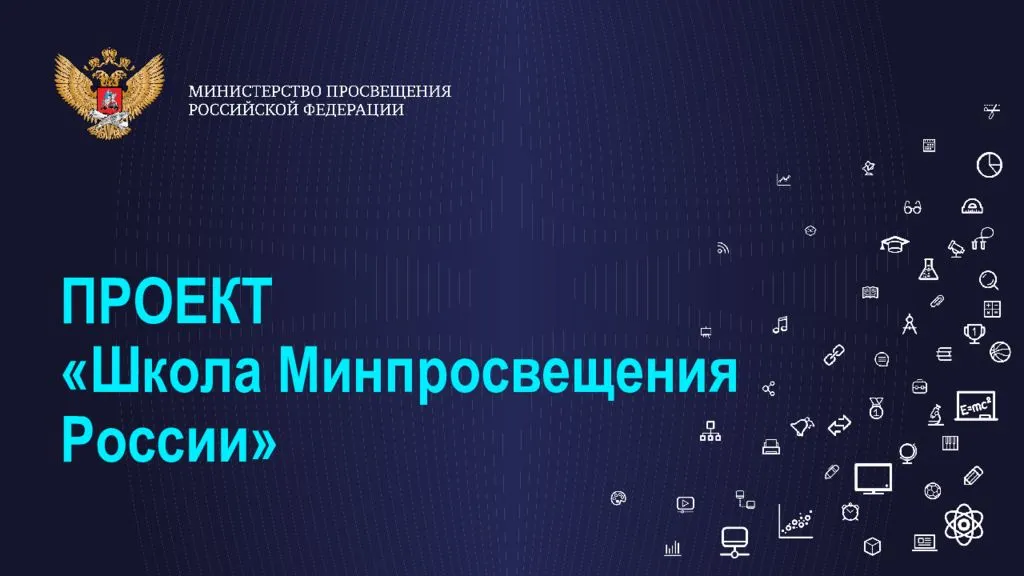 Указ Президента Российской Федерации от 21 июля 2020 г.  № 474 «О национальных целях развития Российской Федерации на период до 2030 года»
Принципы школы
Обеспечение доступности качественного образования и равных возможностей для всех обучающихся
Сохранение здоровья и обеспечение безопасности обучающихся
Непрерывное совершенствование качества образования
Развитие обучающихся (интеллект, талант, личность)
Социализация и выбор жизненного пути обучающихся (мировоззрение, традиции, профессия)
В рамках повышения качества знаний:
1
2
3
4
5
6
7
8
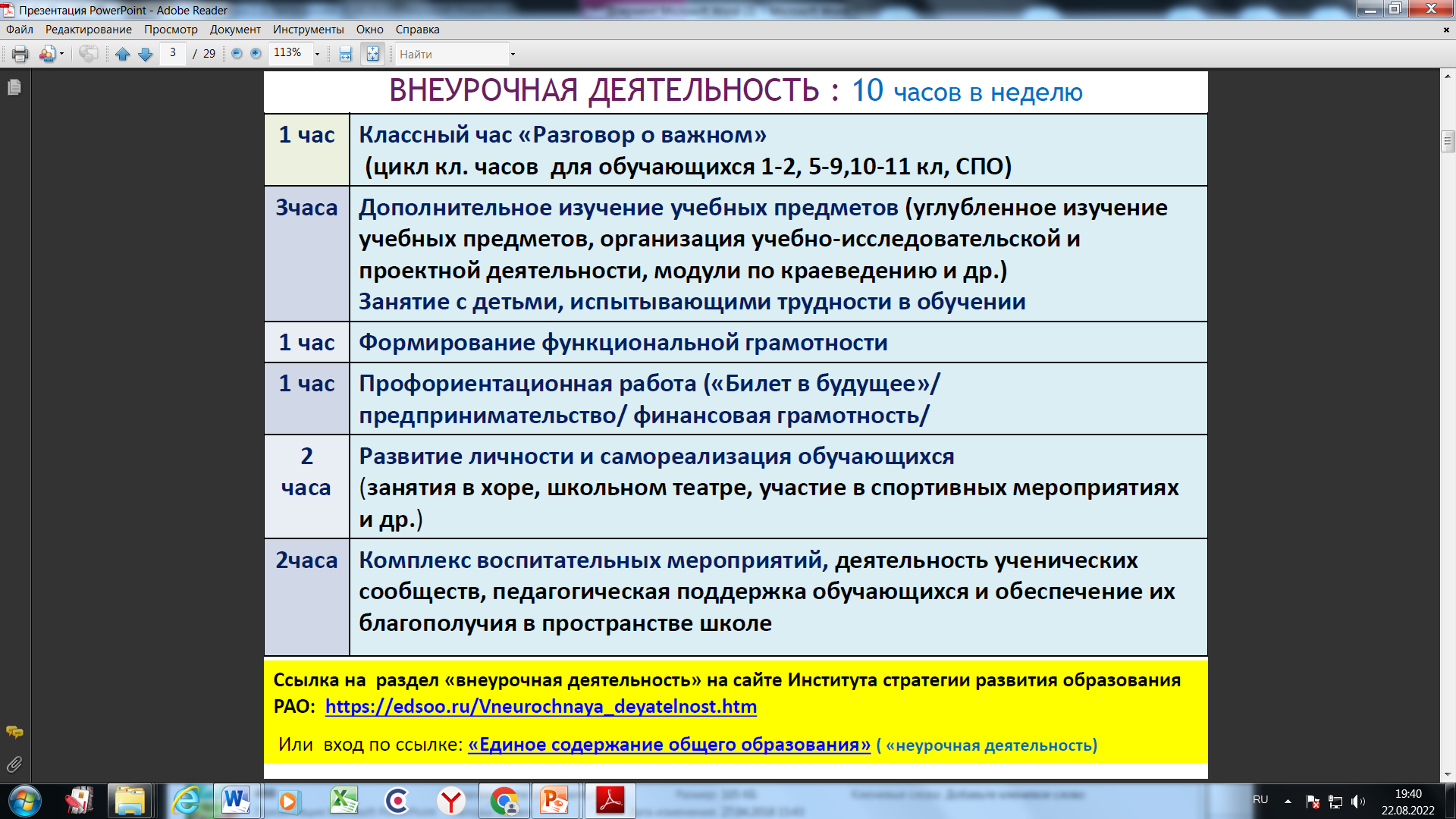 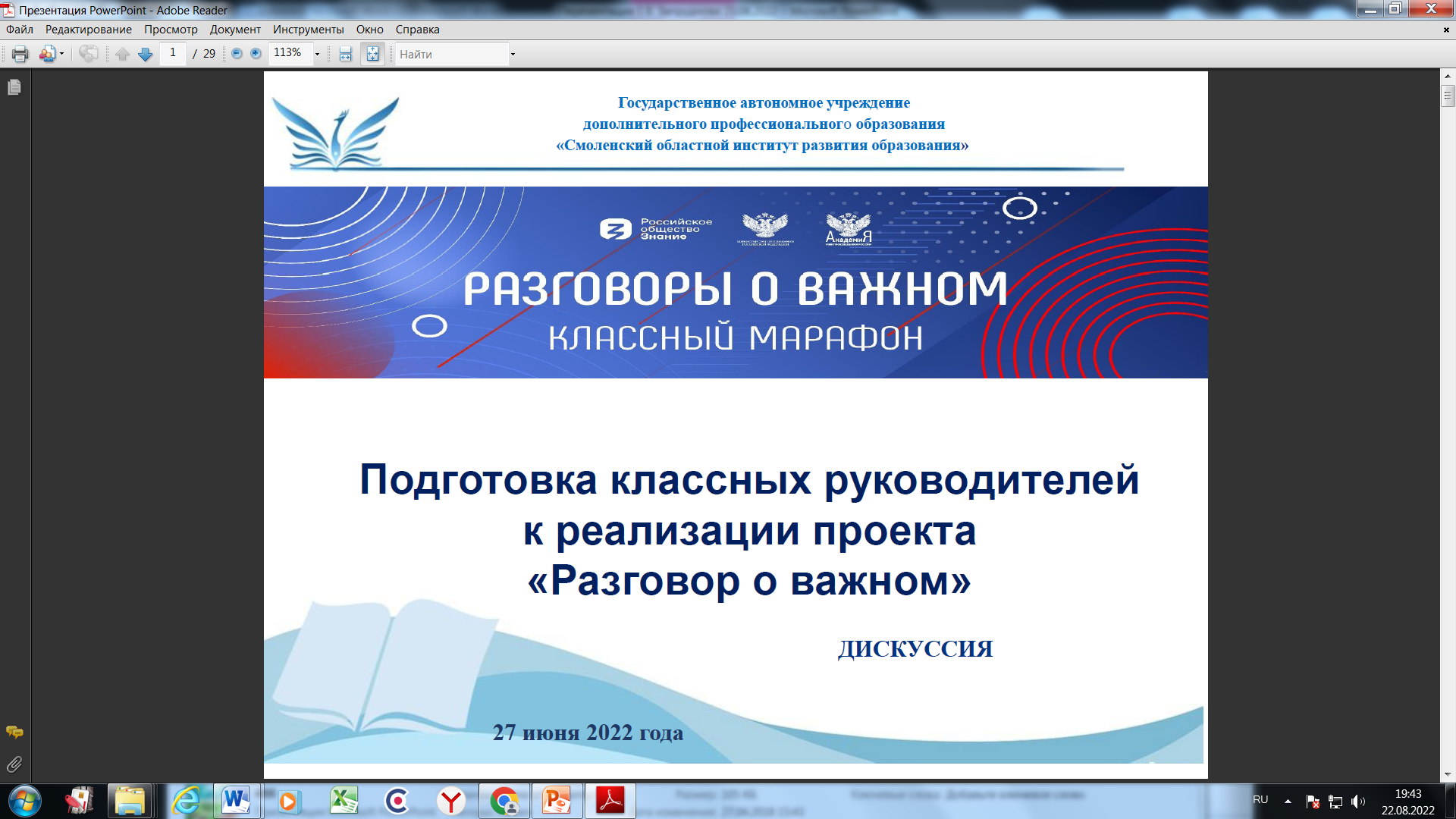 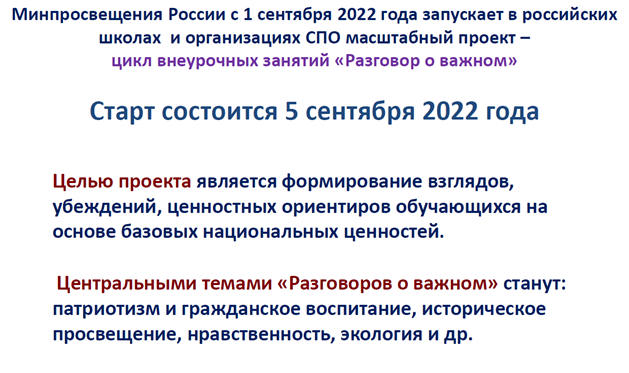 В рамках здоровьесбережения:
В соответствии с поручением Президента РФ к 2024 году в каждой общеобразовательной школе должен быть создан школьный спортивный клуб. 
Главное условие - регистрация в Едином всероссийском перечне (реестре).
В 2021-2022 учебном году в общеобразовательных организациях создан 191 ШСК, в том числе 
187 - в муниципальных общеобразовательных организациях, 4 - в государственных общеобразовательных организациях
В рамках развития творчества:
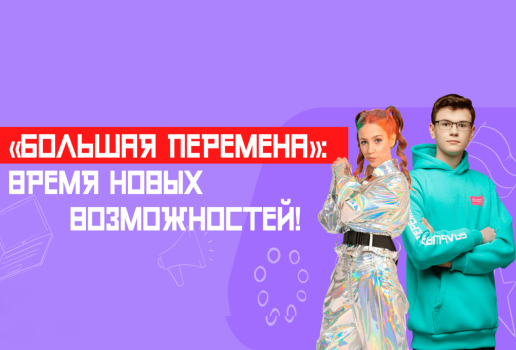 Концепция развития дополнительного образования детей до 2030 года  (утверждена распоряжением Правительства Российской Федерации от 31 марта 2022 г. № 678-р).
Цели и задачи развития системы дополнительного образования детей 
на период до 2030 года
Совершенствование системы организации и управления ДОД
Формирование в каждом муниципальном районе, городском округе туристских маршрутов
Создание условий в организациях ДОД для занятий детей с ОВЗ и детей-инвалидов
Расширение участия организаций негосударственного сектора в реализации программ ДОД
Развитие института наставничества в системе ДОД
Обновление содержания методов обучения при реализации программ ДОД
Обновление инфраструктуры ДОД
Создание сети технологических
    кружков
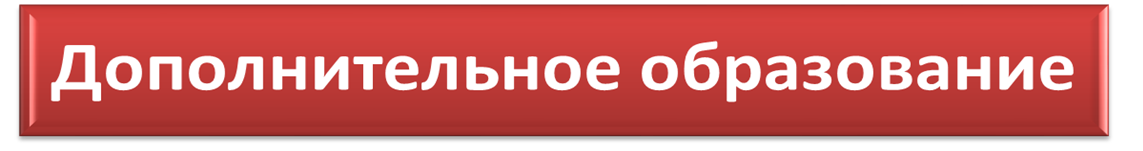 Внедрение системы персонифицированного финансирования дополнительного образования
Обеспечено внедрение системы персонифицированного ФИНАНСИРОВАНИЯ дополнительного образования во всех муниципальных образованиях и городских округах  (кроме Кольчугинского района, города Владимира).

     Сложившая ситуация в 2-ух территориях не позволяет создать конкурентную среду в системе дополнительного образования детей, а также равный доступ детей к обучению по дополнительным общеобразовательным программам.
Плановый показатель «Доля детей, которые обеспечены сертификатами персонифицированного ФИНАНСИРОВАНИЯ дополнительного образования» к 2024 году   - 25 %, к 2030 году - 30 %
В рамках системы воспитания:
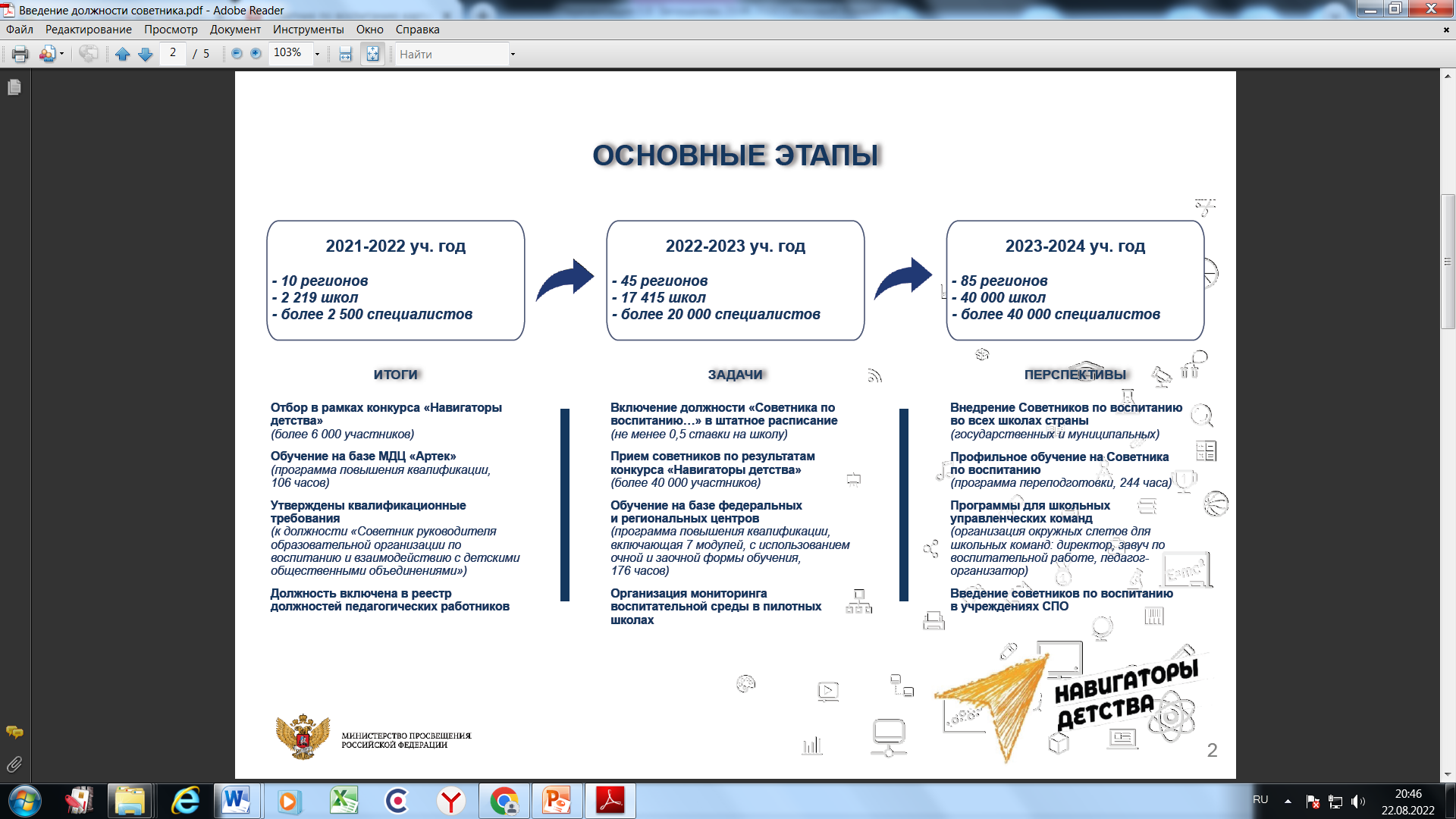 Советник по воспитанию
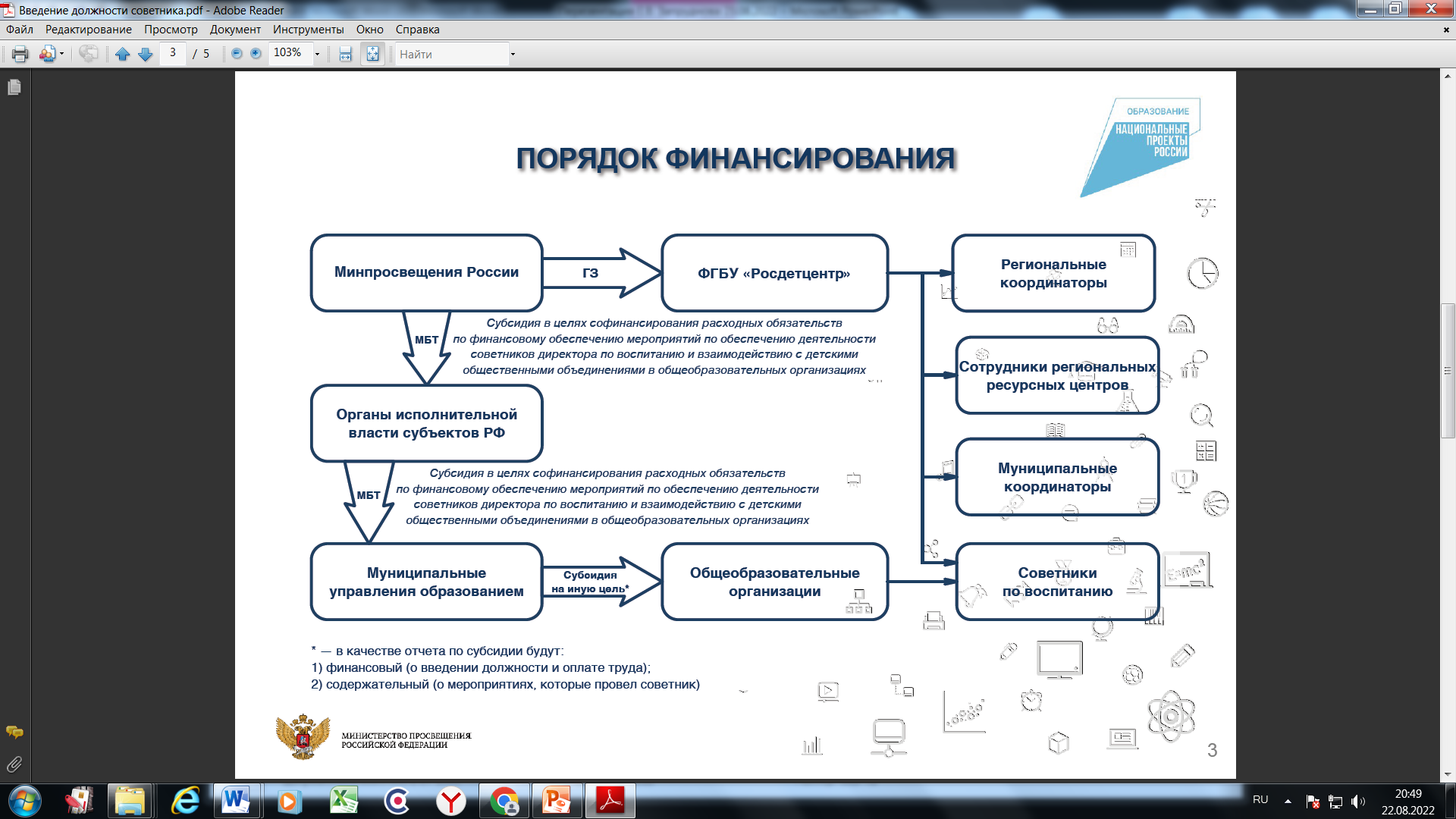 372 государственные и муниципальные общеобразовательные организации, в том числе структурные подразделения указанных организаций, будут до 01.09.2022 оснащены государственными символами Российской Федерации
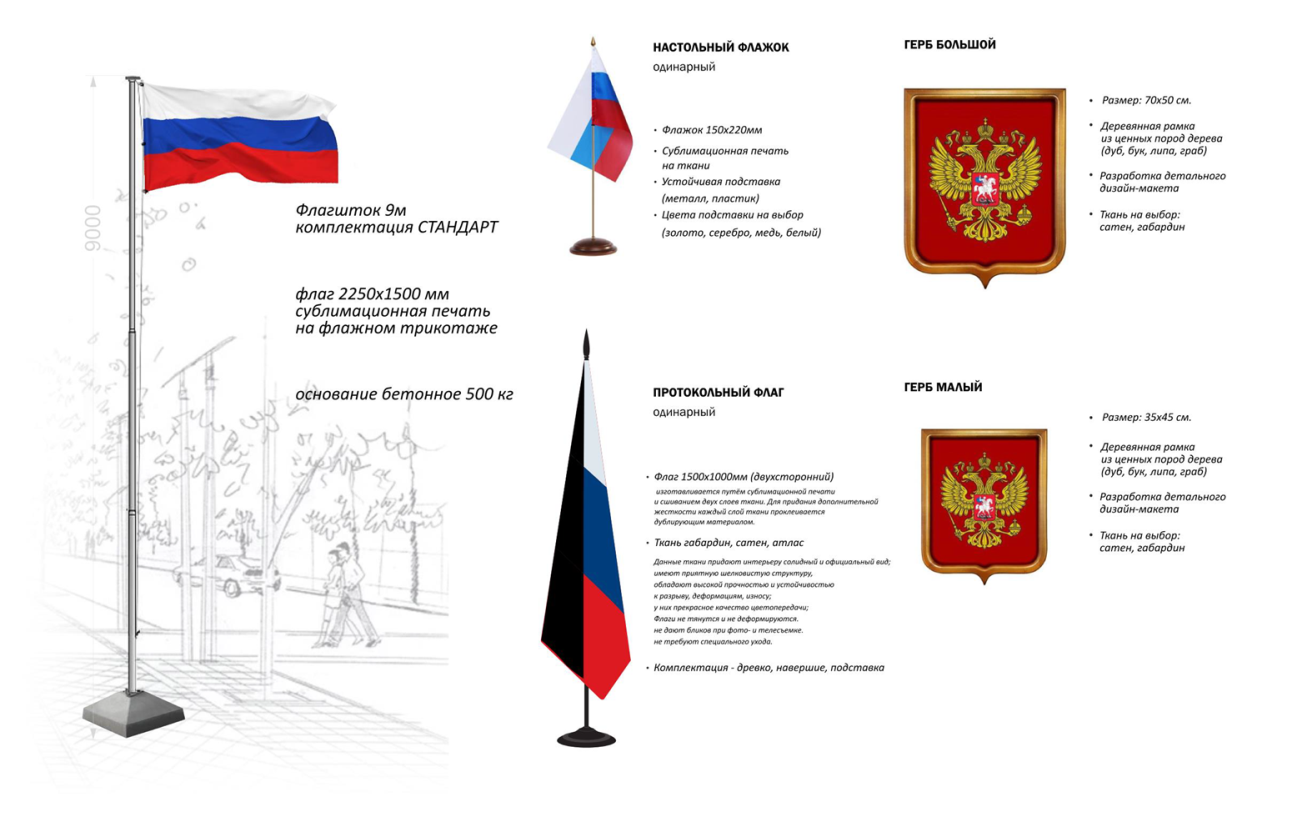 В рамках системы профориентации:
В рамках развития инфраструктуры:
Трансформируемое пространство
Единые подходы к штатному расписанию
ЦОС
Комплексная безопасность
Кванториум/ Точка роста
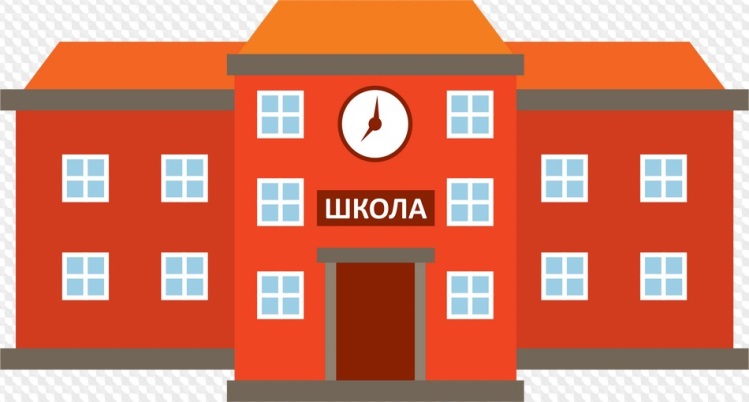 Государственно-общественное управление
Сцена (театр, конференция, фестиваль)
«Белый интернет», ограничение использования мобильных телефонов
Центр поддержки одаренных детей
Зона отдыха (школа полного дня)
Олимп
Задачи на перспективу
В области воспитания:
Реализация основных принципов проекта «Школа Минпросвещения»
Подготовка ОО к введению должности «Советник по воспитанию» (кадры, инфраструктура, в т.ч. создание комнаты детских инициатив)
Приведение к единым требованиям планов внеурочной деятельности (письмо ДО от 29.07.2022   № ДО-7460-02-07)
Реализация проекта «Разговоры о важном»
Развитие воспитательной среды (школьные театры, школьные спортивные клубы, музеи, медиацентры)
Работа с родительской общественностью
Задачи на перспективу
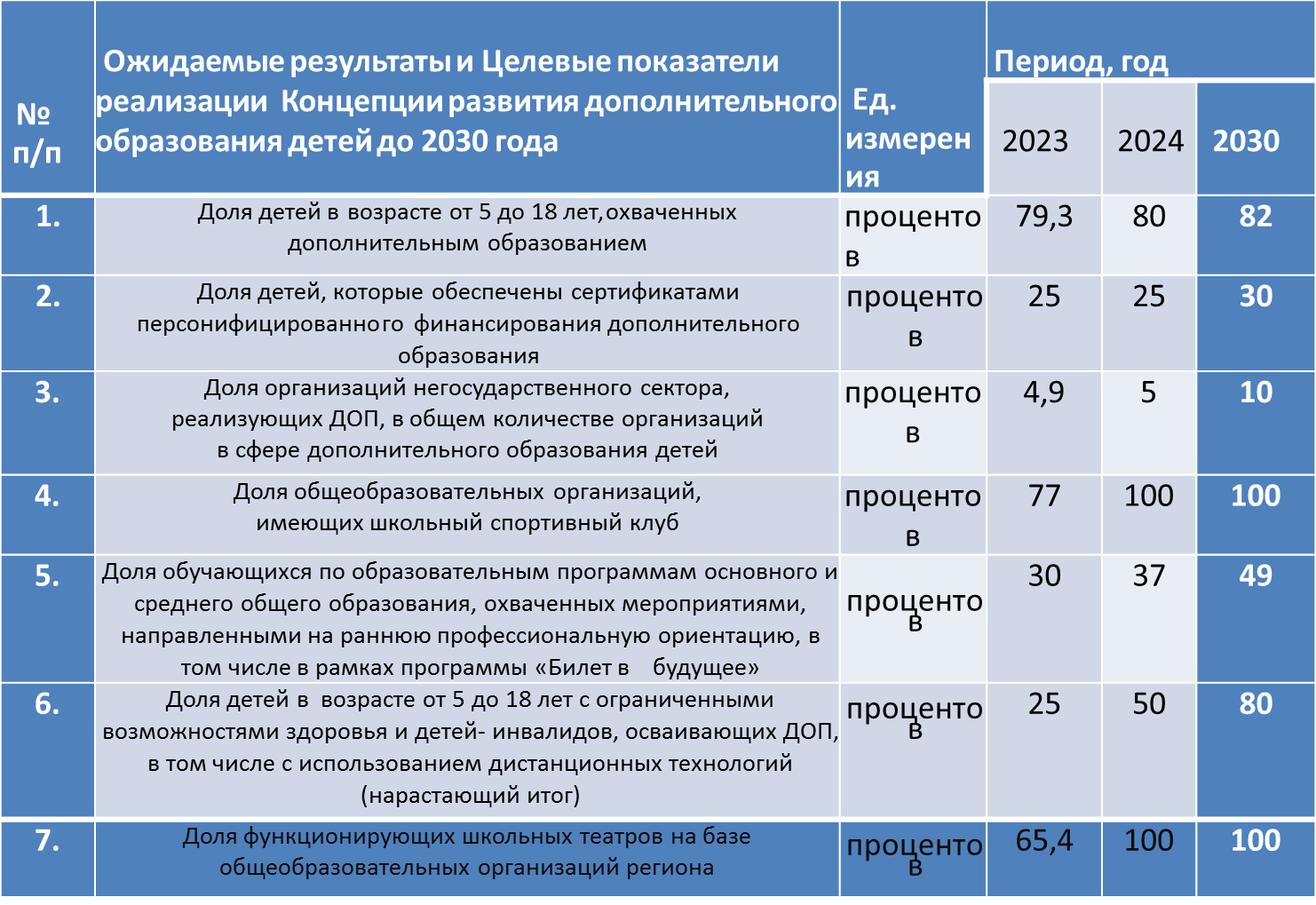